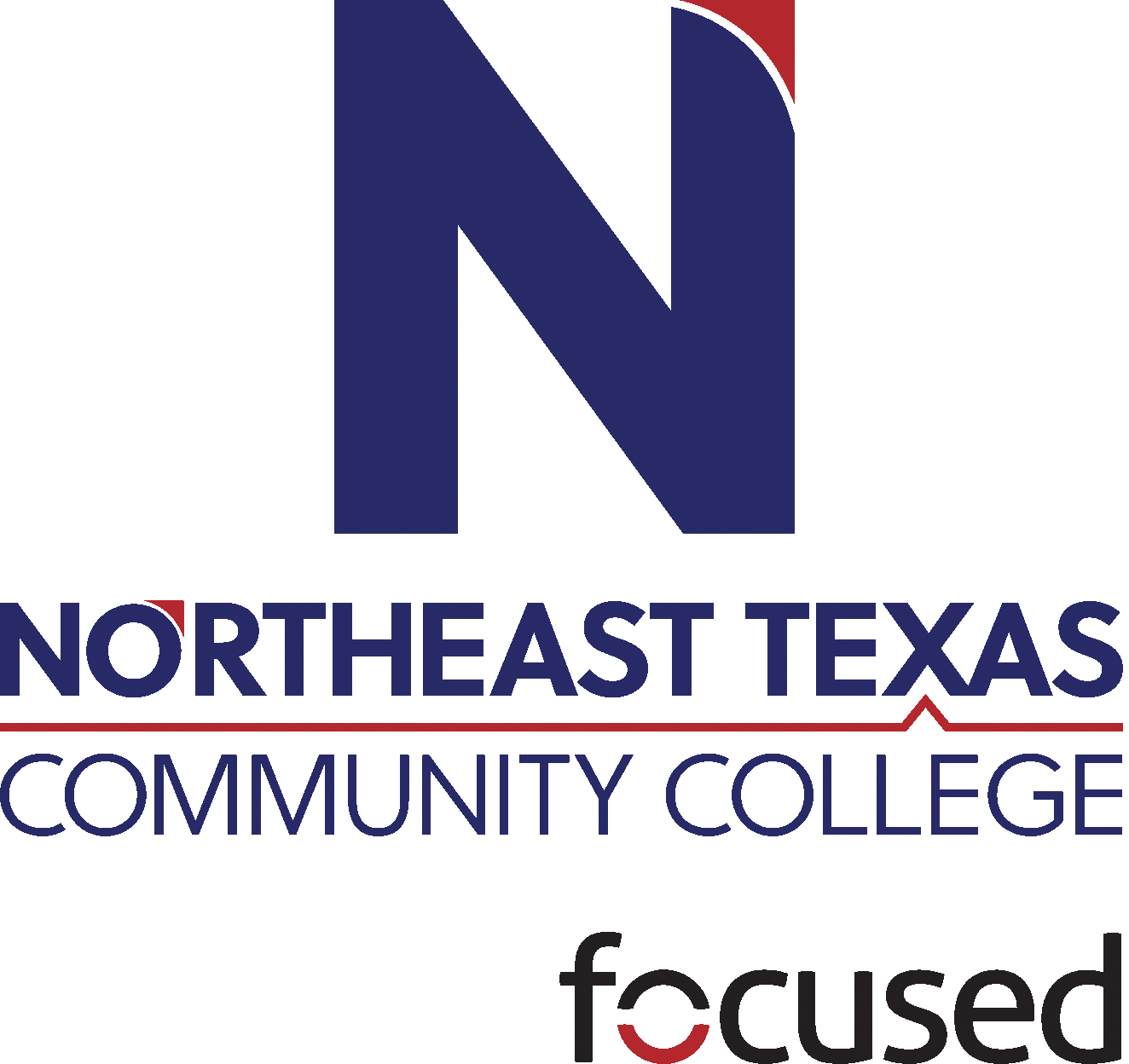 Enter A Title for Your Poster
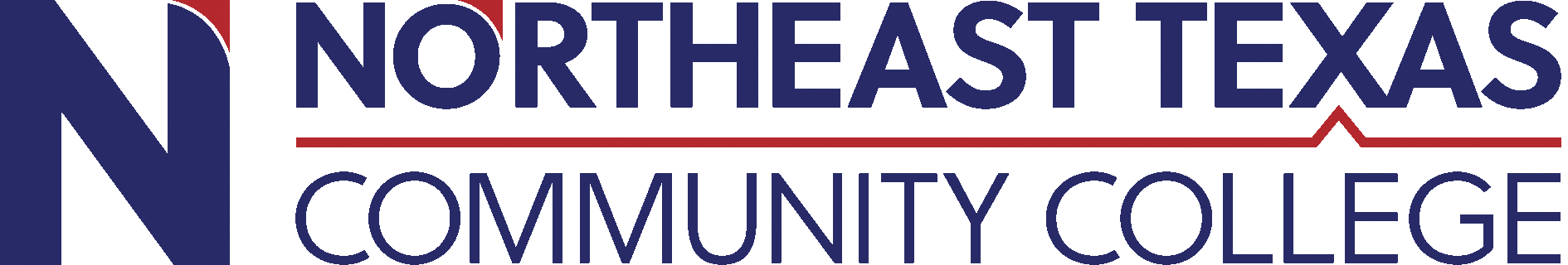 Add Author Names and Information
Northeast Texas Community College
Abstract
Materials
Results
Conclusion
Add your information, graphs and images to this section.
Add your information, graphs and images to this section.
Add your information, graphs and images to this section.
Add your information, graphs and images to this section.
Methodology
Add your information, graphs and images to this section.
Introduction
Recommendations
Add your information, graphs and images to this section.
Add your information, graphs and images to this section.
Acknowledgements
Add your information, graphs and images to this section.
Scientific Poster Template 
Enter A Title And Add Logos To Your Poster
Add Author Names and Information
Include University or Department Names if Needed
Abstract
Add your information, graphs and images to this section.
Introduction
Methodology
Results
Add your information, graphs and images to this section.
Add your information, graphs and images to this section.
Add your information, graphs and images to this section.
Add your information, graphs and images to this section.
Conclusion
Materials
Add your information, graphs and images to this section.
Add your information, graphs and images to this section.
Scientific Poster TemplateEnter A Title And Add Logos To Your Poster
Add Author Names and Information
Include University or Department Names if Needed
Conclusion
Abstract
Methodology
Results
Add your information, graphs and images to this section.
Add your information, graphs and images to this section.
Add your information, graphs and images to this section.
Add your information, graphs and images to this section.
Introduction
Acknowledgements
Add your information, graphs and images to this section.
Add your information, graphs and images to this section.
Scientific Poster Template
Enter A Title And Add Logos To Your Poster
Add Author Names and Information
Include University or Department Names if Needed
Introduction
Conclusion
Add your information, graphs and images to this section.
Add your information, graphs and images to this section.
Materials
Results
Add your information, graphs and images to this section.
Add your information, graphs and images to this section.
Methodology
Add your information, graphs and images to this section.
Scientific Poster Template 
Enter A Title And Add Logos To Your Poster
Add Author Names and Information
Include University or Department Names if Needed
Abstract
Methodology
Results
Conclusion
Add your information, graphs and images to this section.
Add your information, graphs and images to this section.
Add your information, graphs and images to this section.
Add your information, graphs and images to this section.
Introduction
Add your information, graphs and images to this section.
Acknowledgements
Add your information, graphs and images to this section.
This Scientific Poster Template Is Provided By MakeSigns
Enter A Title And Add Logos To Your Poster
Add Author Names and Information
Include University or Department Names if Needed
Results
Introduction
Methodology
Add your information, graphs and images to this section.
Add your information, graphs and images to this section.
Add your information, graphs and images to this section.
Add your information, graphs and images to this section.
Materials
Conclusion
Add your information, graphs and images to this section.
Add your information, graphs and images to this section.
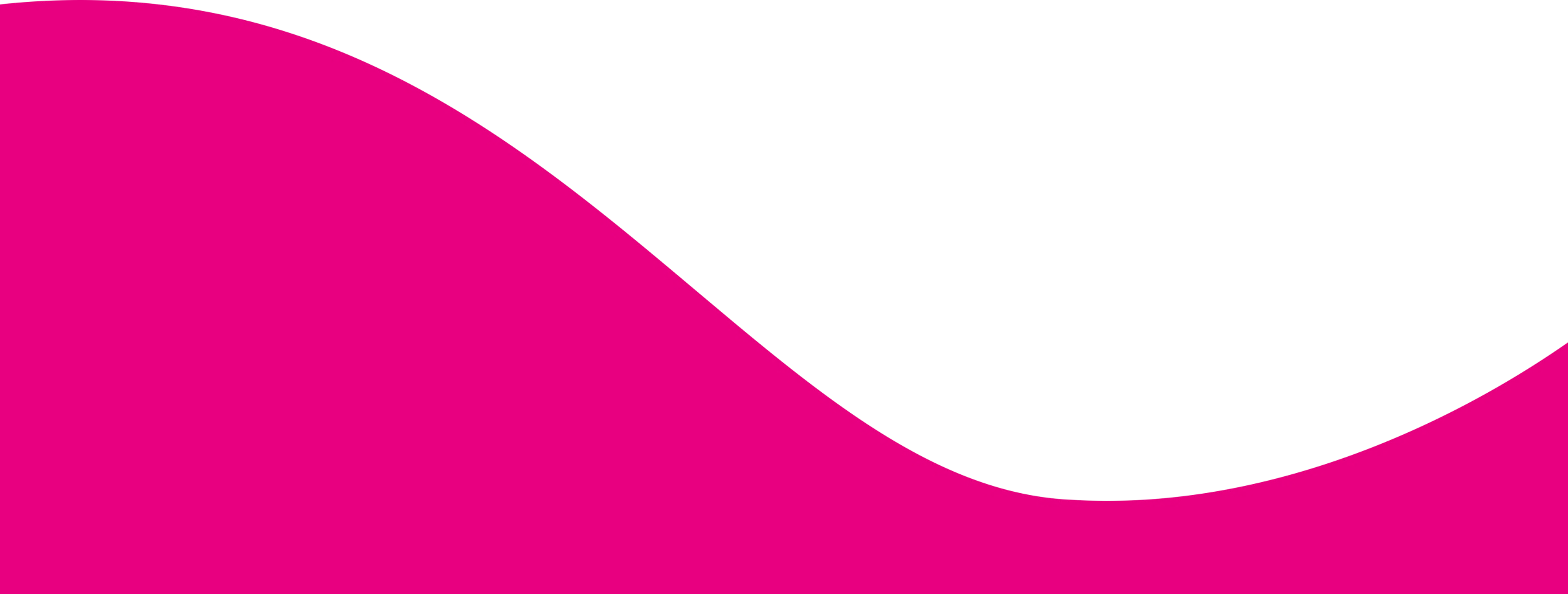 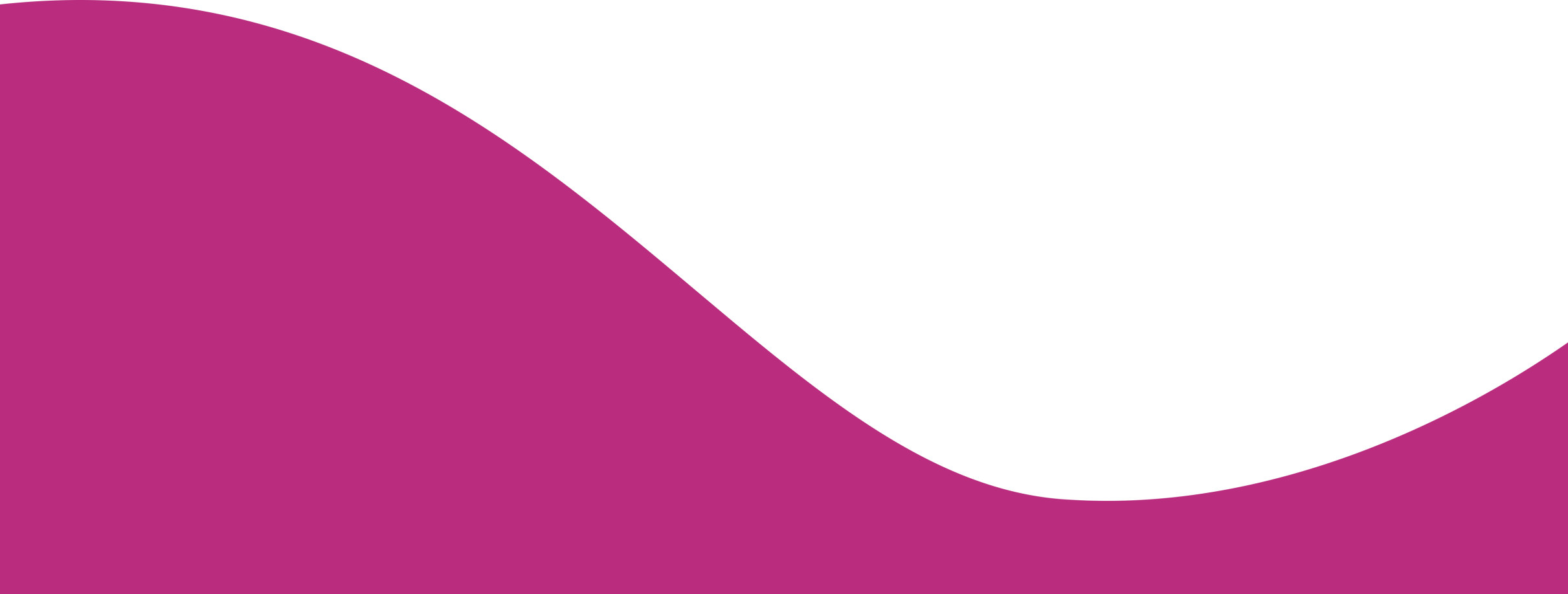 Scientific Poster Template
Enter A Title And Add Logos To Your Poster
Add Author Names And Information
Include University or Department Names if Needed
Abstract
Methodology
Results
Conclusion
Add your information, graphs and images to this section.
Add your information, graphs and images to this section.
Add your information, graphs and images to this section.
Add your information, graphs and images to this section.
Acknowledgements
Add your information, graphs and images to this section.